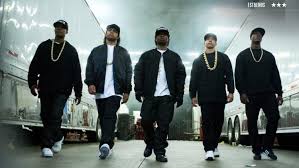 RAPEROAK
70 HAMARREKO HAMARKADAN JAIO ZEN
NEW YORKEN.

FRANTZIARA ETA ESPAINIAra HELDU ZEN.

BELTZEN ARTEAN SORTU ZEN.
Zaletasunak

Bere musika tresnarik gabe egiten dutela.

Bere bizitzan gertatzen zaiena salatzen  dutela.

Errimak erabiltzen dituztela. 

Auzokaren poezia bezala da.
GUZTATZEN ZAIE AUZOAN ELKARTZEA MUSIKA ENTZUTEKO ETA KIROLA EGITEKO.

SASKI-BALOIA JOLASTU.
SANCHESKI PRAKTIKATU.
ETA BITARTEAN, ABESTIAK ASMATU.
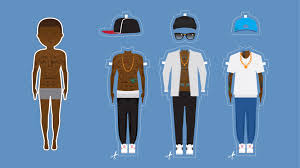 KIROL-ARROPA ERABILTZEN DUTE.

BAI TXANDAL, BAI PRAKAK, BAI ELASTIKOAK, OSO HANDIAK DARAMATZATE.
ZAPATILAK GARESTIAK, DEIGARRIAK ETA GARBI.
Txanoa oso garrantzitsua da haientzak.
      Bere nortasun-ezaugarria delako.
Osagarriak asko gustatzen zaizkie.

Eraztunak, lepokoak, betaurrekoak, erlojuak eta abar…

Zenbat eta handiagoa orduan eta hobea.
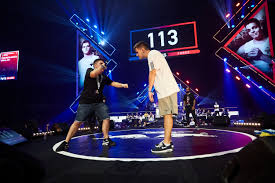 Raperoek oilar-joko deituak antolatzen dituzte.

Errimarik onenak lortzeko lehiatzen dira.

Bertsolarien antzekoa dira, baina bakoitza bere estiloan.